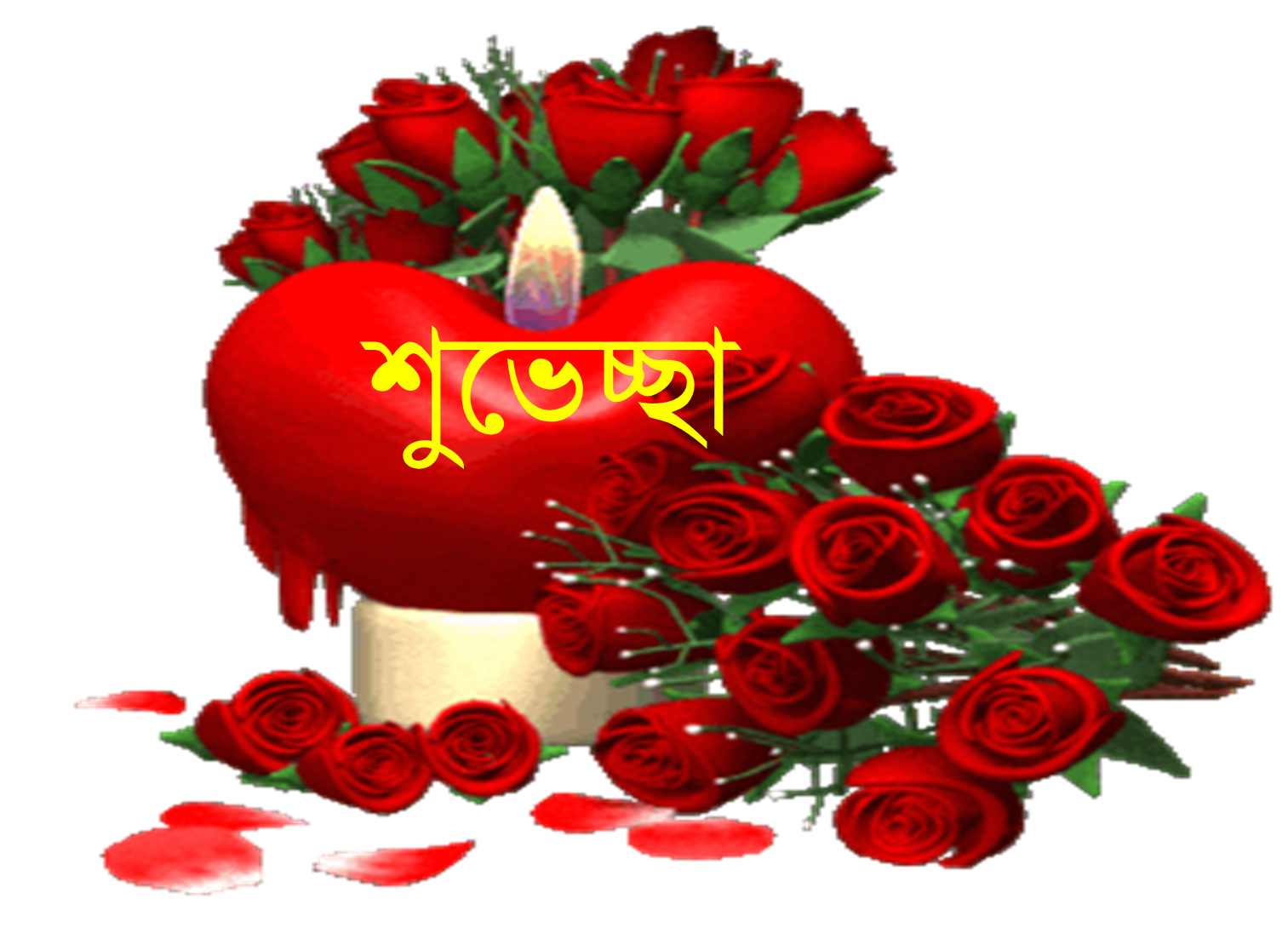 পরিচিতি
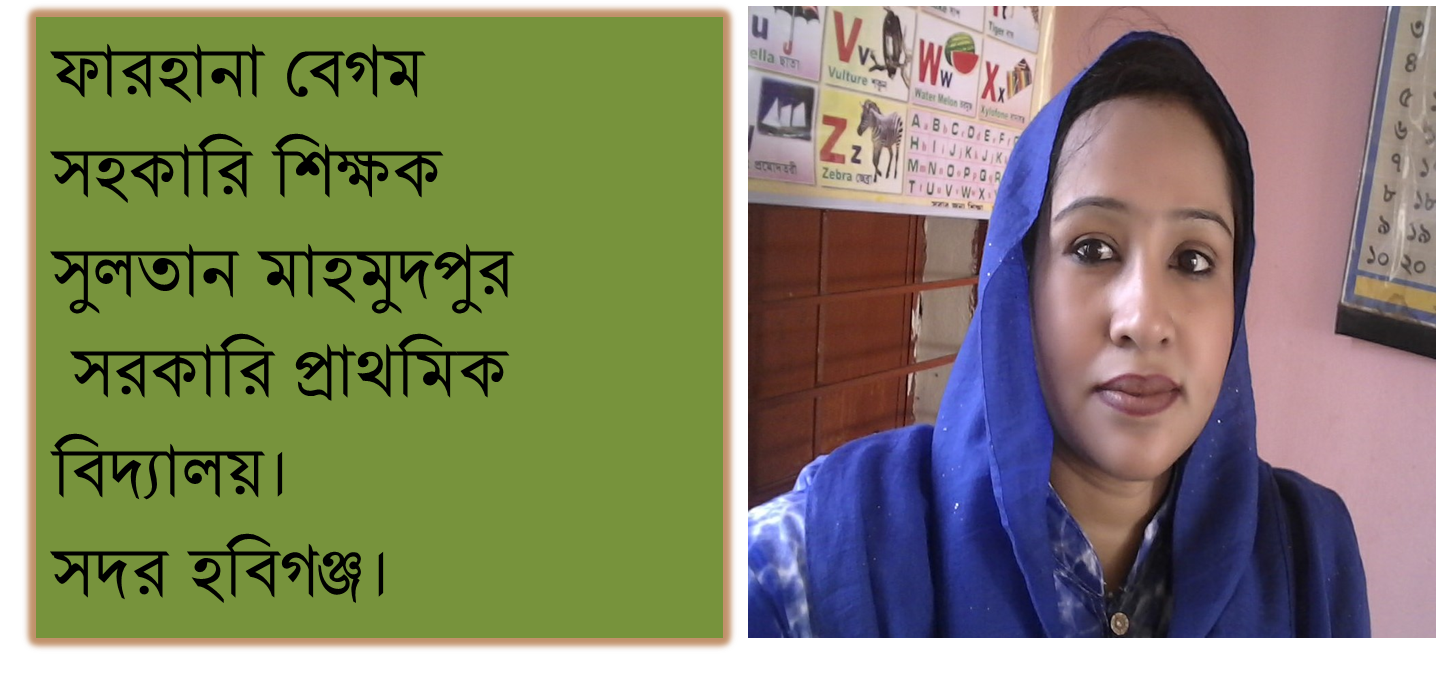 বিষয় পরিচিতি
শ্রেণিঃ প্রথম
বিষয়ঃ বাংলা
পাঠঃ ছড়া হনহন পনপন
শিখনফল
২.১.১ ছড়া শুনে আনন্দ লাভ করবে ও তার অভিব্যক্তি প্রকাশ করবে।
২.১.১ পাঠ্যবইয়ের ছড়া স্পষ্টভাবে বলতে পারবে।
আবেগ সৃষ্টি ও পাঠ ঘোষণা
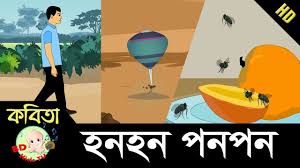 চলে হনহন ছোটে পনপন
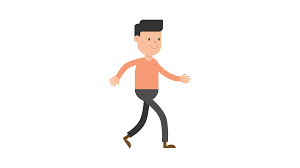 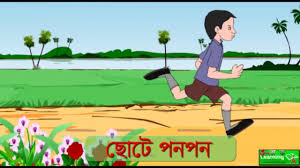 ঘোরে বনবন কাজে ঠনঠন
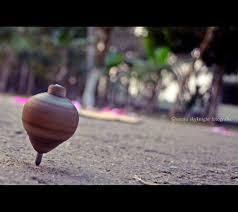 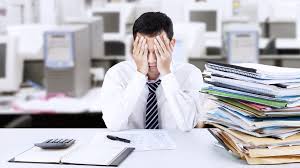 বায়ু শনশন শীতে কনকন
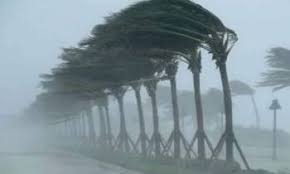 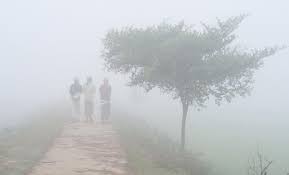 কাশি খনখন ফোঁড়া টনটন
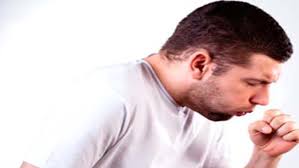 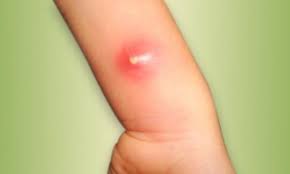 মাছি ভনভন থালা ঝনঝন
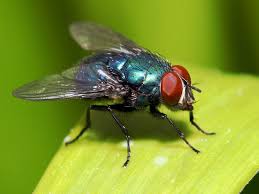 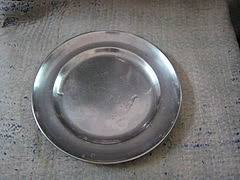 মূল্যায়ন
একক ও দলে আবৃত্তি কর
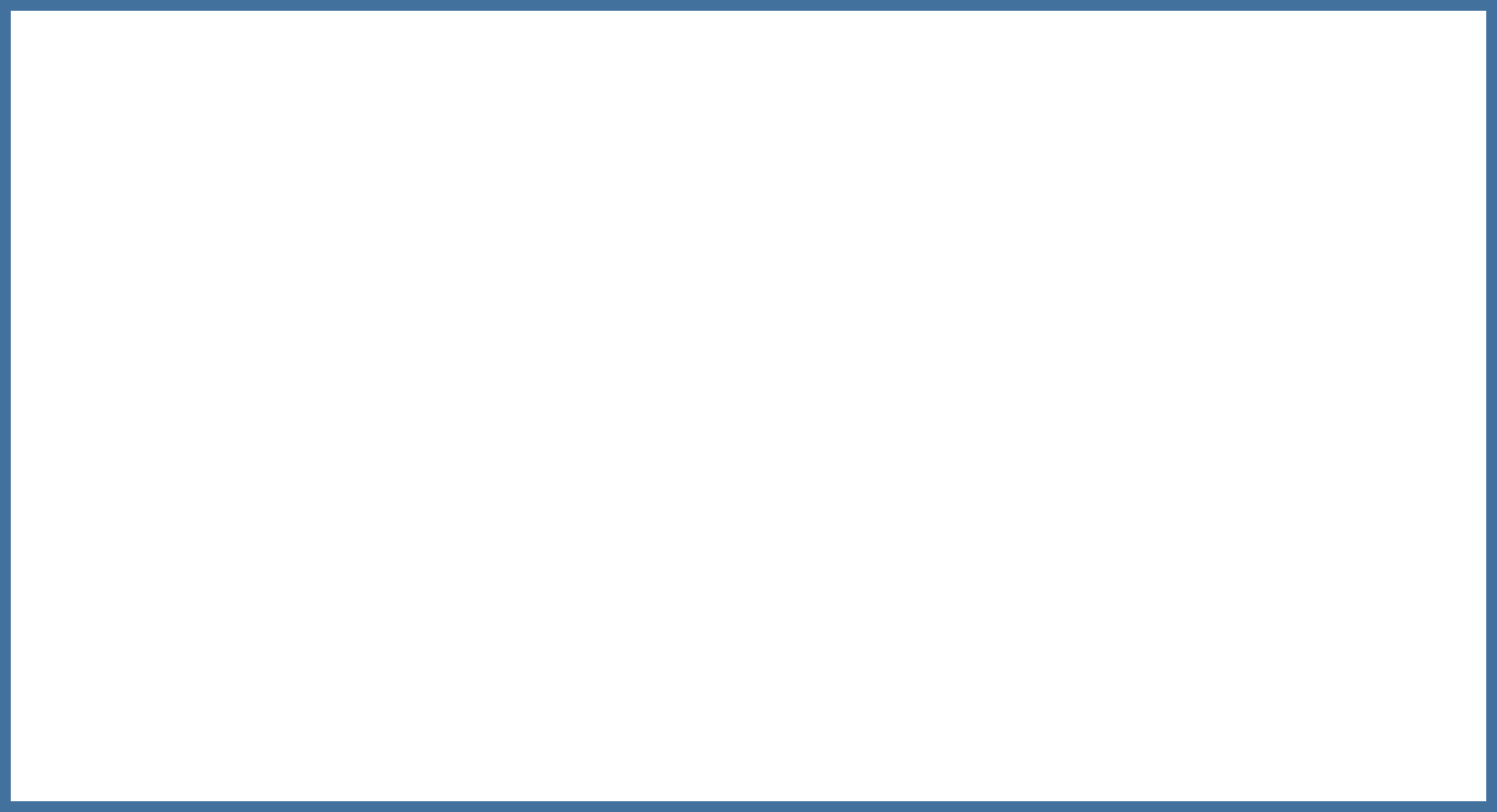 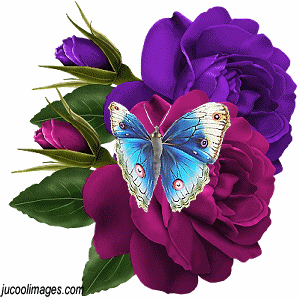 ধন্যবাদ
3/13/2020
Farhana Begum
12